Snowmass 2021
CPM Program Committee Meeting
July 29, 2020

Young-Kee Kim
University of Chicago
CPM Program Committee
Frontier Representatives
Frontier Conveners









Steering Group
DPF: Young-Kee Kim (Chair), Tao Han (Chair-Elect), Joel Butler (Vice-Chair), Priscilla Cushman (Past Chair) 
Rep.s: Glennys Farrar (DAP), Gabriela Gonzales (DGRAV), Yury Kolomensky (DNP), Sergei Nagaitsev (DPB) 

2 Early Careers
Vishvas Pandey (postdoc), Joshua Barrow (graduate student)

Co-chairs of LOC (ex-officio members)
Bo Jayatilaka, Brendan Kiburg

Adding ~4 additional people with global views
CPM?
CSS
7/29/20 CPM Program Committee
Young-Kee Kim (U.Chicago), DPF Chair
2
Snowmass
Goals
To define the most important questions for the field of particle physics 
To identify promising opportunities to address them

Do & Do-Not
Do: Address the questions the particle physics community wishes to answer over the next two decades and how we plan to answer them 
Do-Not: Prioritize activities (this is the goal of the P5)

The Snowmass process could include
Develop a framework of scientific questions that can form the basis of a future program
Survey experiments, facilities, and capabilities that would address these questions
7/29/20 CPM Program Committee
Young-Kee Kim (U.Chicago), DPF Chair
3
Snowmass Timeline
European Strategy Update
Virtual Kick-off 
Town Hall
APS April Meeting
Community Planning 
Meeting (CPM)
Oct. 5-9 Virtual
Letters of Interest
Preparation
Contributed (“white”) Papers
10 Frontier & 78 Topical Groups: Meetings & Workshops
Community Summer Study (CSS)
July 11-20, 2021
(UW Seattle)
DPF 2021 (TBD)
2021 
APS April 
Meeting
Snowmass
Report
Contributed (“white”) Papers
10 Frontier & 78 Topical Groups: Meetings & Workshops
7/29/20 CPM Program Committee
Young-Kee Kim (U.Chicago), DPF Chair
4
Activities Prior to CPM
Frontier-level activities









Many more topical group meetings / workshops
There have been some inter-frontier /cross-cutting group meetings / workshops

Compared to CPM 2012, we are a few months ahead
CPM 2020 Frontier focus – inter-frontier / cross-cutting meetings
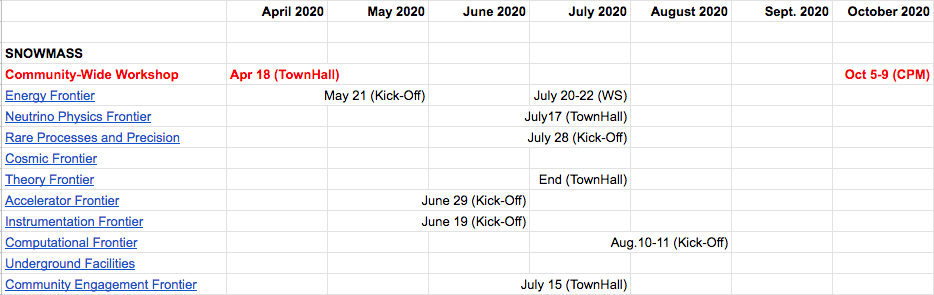 7/29/20 CPM Program Committee
Young-Kee Kim (U.Chicago), DPF Chair
5
CPM Local Organizing Committee
7/29/20 CPM Program Committee
Young-Kee Kim (U.Chicago), DPF Chair
6
Role of the Program Committee
Establish the CPM Agenda
Goals of the CPM
Collect initial input needed to achieve Snowmass goals (Particle physics is global, not isolated)
Plenary talks: Plans in other regions and in related fields
Plenary talks: Perspectives from funding agencies, national labs, community (town hall)
Breakout sessions
Focus on inter-frontier discussions and establish cross working-group connections
Establish new areas to focus (LoIs)
Identify gaps and further input needed to achieve Snowmass goals
Inform the community the status of ongoing activities, summaries of breakout sessions, and next steps
Plenary talks: Frontier Presentations

Meeting structure
Plenary talks, breakout sessions, town hall meeting, …

Speakers
Identify and Invite speakers

Chair sessions (with LOC)
7/29/20 CPM Program Committee
Young-Kee Kim (U.Chicago), DPF Chair
7
Community Planning Meeting Timeline
Weekly Program Committee Meetings
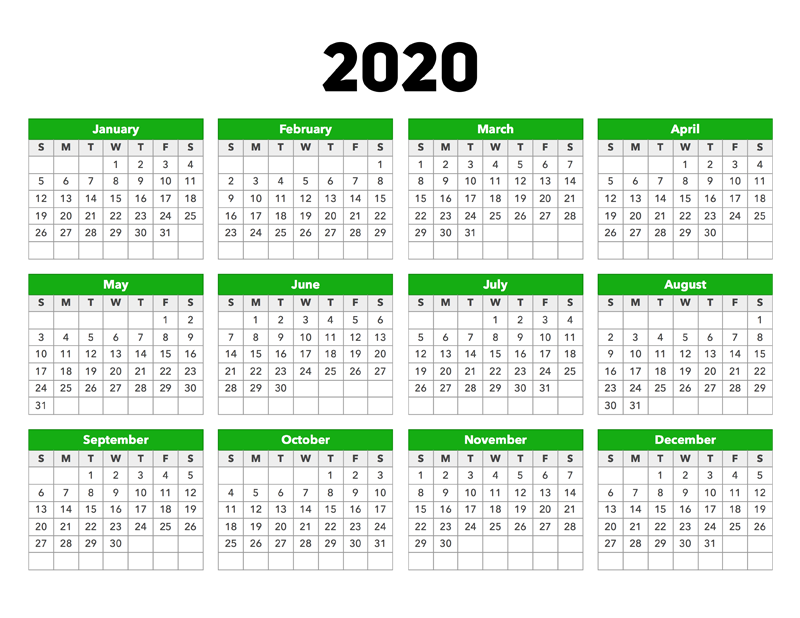 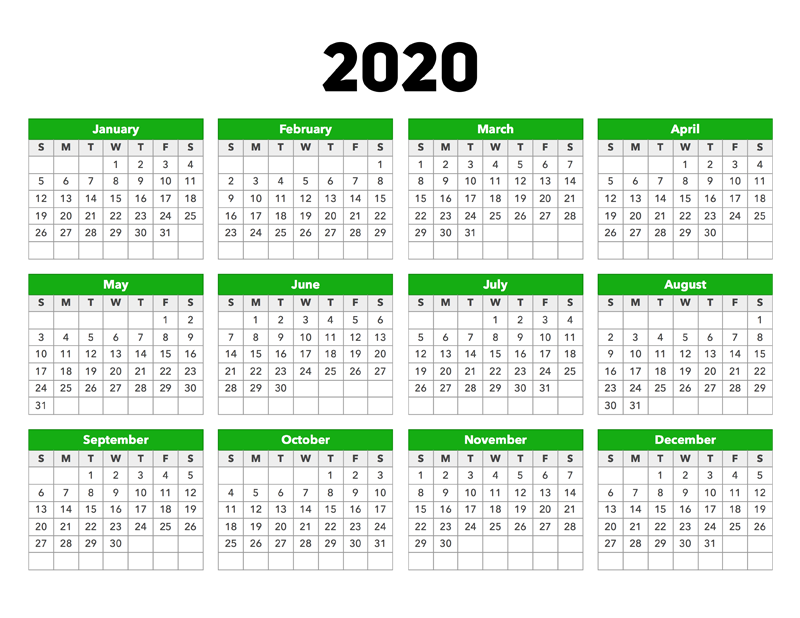 Today
~early August: webpage and registration ready and standby (LOC)
August 12th Program Committee meeting (2 weeks from today)
Program Outline (high-level, draft, but close to the final) for the CPM website and registration 
Draft Breakout Sessions (# of sessions at a given time is important information for LOC)
Which 4 days?
Monday (Oct 5) – Thursday (Oct 8)
Monday-Tuesday (Oct 5-6), Thursday-Friday (Oct 8-9)
Sukkot (Jewish holiday week) begins in the evening of Oct 2 (Friday) / ends in the evening of Oct 9 (Friday)
September 9th Program Committee meeting
Final program with plenary speakers confirmed

Most of Program Committee work is in the next couple of weeks
7/29/20 CPM Program Committee
Young-Kee Kim (U.Chicago), DPF Chair
10
Other Topics
Program Committee Structure
Chair?
Co-Chair?
….

AOB
7/29/20 CPM Program Committee
Young-Kee Kim (U.Chicago), DPF Chair
11